Experiências de conhecimento e ecologia dos saberes II
AULA 4


Sofia Leitão
Uma história social do conhecimento IPeter Burke
Concepção do que seja conhecimento é historicamente situada. 
O contexto institucional do conhecimento é parte essencial de sua história. Instituições desenvolvem impulsos sociais próprios e estão sujeitas a pressões externas. Tendência a inovar e seu contrário. Instituições que abriguem novas concepções do que seja o conhecimento.
Conflito, competição, permanente entre os sistemas intelectuais das elites acadêmicas e os conhecimentos alternativos. “A diversidade de saberes, às vezes em conflito e competição, ajuda a explicar a mudança em termos intelectuais” (p.39).
Há “conhecimentos” no plural em toda cultura.
O início do período moderno é marcado pela invenção da imprensa com tipos móveis de Guttenberg (1450), que facilitou a integração entre diferentes conhecimentos, padronizou o conhecimento. 
No início da Europa moderna, uma “explosão do conhecimento” se seguiu à invenção da imprensa, aos grandes descobrimentos e à chamada “revolução científica”.
Período medieval europeu, os professores universitários eram quase todos membros do clero, e as universidades concentravam-se na transmissão do conhecimento, não em sua produção (p.39). A pluralidade de outros saberes era transmitida de maneira oral, o que mudou com a invenção da imprensa.
O Renascimento, e o humanismo que o caracteriza, opôs-se ao saber convencional escolástico que dominava as universidades da Idade Média. Ressurgimento da tradição clássica.
A Revolução Científica do século XVII, foi um processo de inovação intelectual que rejeitou tanto a tradição clássica como a medieval, incorporando conhecimentos alternativos ao saber estabelecido  - química (tradição artesanal da metalurgia), botânica (jardineiros e curandeiros populares). A reboque disso, o monopólio da educação superior desfrutado pelas universidades foi posto à prova, e houve o surgimento de institutos de pesquisa e do pesquisador profissional. Dimensão pública da ciência. Academias, sec. XVIII, com apoio dos governantes, vão consolidando a sistematização do conhecimento, as trocas e os intercâmbios.
“Os grupos criativos, marginais e informais de um período regularmente se tornam as organizações formais, dominantes e conservadoras da próxima geração ou da seguinte” (p.51).
Período moderno: produção, coleta, armazenamento, recuperação e supressão da informação – conhecimento útil – saber gera efeitos de poder (Foucault) – poder e conhecimento se apoiando mutuamente – informações como parte ordinária do governo, exercício do controle baseado no conhecimento (coleta e sistematização das informações). Controle da vida da população, impostos, alimentá-los em tempo de fome, pestes etc. Gestão – cartografia, estatística – aumento da informação exigiu guarda e recuperação.
Uma história social do conhecimento IPeter Burke
“Assim, a história social do conhecimento, como a história social da religião, é a história do deslocamento de seitas espontâneas para Igrejas estabelecidas, deslocamento muitas vezes repetido. É uma história da interação entre outsiders e establishments, entre amadores e profissionais, empresários e assalariados intelectuais. Há também um jogo entre inovação e rotina, fluidez e fixidez, “tendências ao degelo e ao congelamento”, conhecimento oficial e não oficial. De uma lado, vemos círculos ou redes abertas, do outro instituições com corpos fixos de participantes e esferas oficialmente definidas de competência, que constroem e mantêm barreiras que as separam dos rivais e também dos leigos. O leitor está provavelmente tentado a alinhar-se aos inovadores contra os suportes da tradição, mas é bem possível que na já longa história do conhecimento os dois grupos tenham desempenhado papéis igualmente importantes” (p.53).
Gabinete de Curiosidades
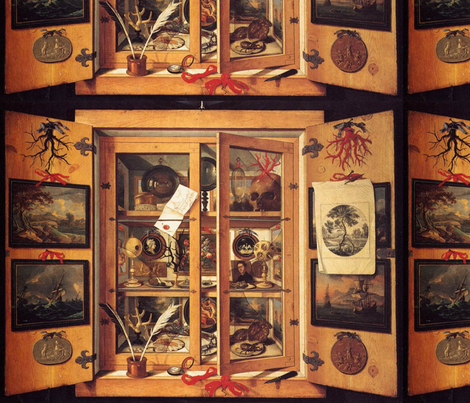 “O  surgimento de museus dessa espécie no século XVII é um claro indicador da disseminação de uma concepção menos logocêntrica do conhecimento, um interesse pelas coisas...” (Burke, p.44).
Ciência aberta, questões abertashttp://livroaberto.ibict.br/bitstream/1/1060/1/Ciencia%20aberta_questoes%20abertas_PORTUGUES_DIGITAL%20(5).pdf
“Para Michael Nielsen, especialista em computação quântica e defensor da ciência aberta, estamos no meio de uma transição para uma nova era científica, uma era comparável à da revolução científica do século XVII e à da transição para a Idade Moderna. De acordo com seu livro Reinventing Discovery (2012), graças à Internet temos uma chance de transformar radicalmente o modo como o conhecimento é produzido. O cientista estadunidense destaca duas direções tomadas pelo impacto das redes sobre a ciência: a aceleração na velocidade da descoberta científica e uma mudança profunda nas relações entre ciência e sociedade. Este aumento da eficiência epistêmica e social é baseado no impacto da abertura no empreendimento científico”.
Ciencia ciudadana como emprendimiento de la ciencia abierta: el riesgo del espectáculo de la producción y el acceso al dato. Hasta otra ciencia ciudadanaJulieta Piña Romero
A atividade hoje chamada ciência cidadã data do século XVIII e se refere à observação e coleta de dados por parte de amadores e profissionais nos campos da ornitologia e da astronomia. Apenas no início do século XXI, com o desenvolvimento das Tecnologias de Informação e Comunicação e com o movimento pela ciência aberta, configura-se a ideia de uma participação cidadã definida por pelo menos quatro características:
voluntária;
distribuída geograficamente;
baseada em plataformas digitais;
dirigida à consecução de objetivos determinados pela agenda científica.
Ciencia ciudadana como emprendimiento de la ciencia abierta: el riesgo del espectáculo de la producción y el acceso al dato. Hasta otra ciencia ciudadanaJulieta Piña Romero
A ciência que conhecemos hoje começou a ser forjada desde o século XVI e se algo marcou e permitiu seu desenvolvimento foi sua constituição como um campo autônomo, independente da Igreja e do mecenato da nobreza; seu desafio foi criar um campo fechado para proteger-se e garantir a livre investigação.
Conhecimento fechado,  complexo e especializado.
Desafio: abrir as portas à forma como se produz, abrir a estrutura que durante seis séculos de conquista histórica pela autonomia se manteve fechada.
O desenvolvimento  de diversas práticas e ferramentas ligadas à utilização das tecnologias digitais colaborativas e à propriedade intelectual alternativa.
Ciencia ciudadana como emprendimiento de la ciencia abierta: el riesgo del espectáculo de la producción y el acceso al dato. Hasta otra ciencia ciudadanaJulieta Piña Romero
As três motivações da ciência aberta hoje, segundo sua concepção mais difundida (Organização para Cooperação e Desenvolvimento Econômico - OECD):
1. acesso aberto pensado em termos de publicações científicas que os próprios cientistas consultarão (open access);
2. dados de investigação abertos, que os próprios cientistas utilizarão (open research data);
3. colaboração aberta, promovida graças aos cientistas (open collaboration).
Ciência aberta, nesta concepção, centrada em abrir-se para a própria comunidade científica de maneira a tornar o processo científico mais eficiente.
A ciência cidadã aparece como uma das práticas – em segunda ordem na hierarquia – que articula o sistema da ciência aberta objetivando a participação cidadã orientada a tornar mais eficientes os resultados da investigação científica.
Ciencia ciudadana como emprendimiento de la ciencia abierta: el riesgo del espectáculo de la producción y el acceso al dato. Hasta otra ciencia ciudadanaJulieta Piña Romero
Será uma ciência repleta de dados mais livre e democrática, mais virtuosa?
produção subordinada aos objetivos da agenda científica;
acesso ao mero dado.
Ciência se abre a novos atores, mas suas perguntas, seus objetivos, suas bases epistemológicas, seus protocolos metodológicos e seus resultados, permanecem fechados e alheios a concepções vindas dos cidadãos em sua qualidade de afetados, implicado ou critico da ciência.
Ciencia ciudadana como emprendimiento de la ciencia abierta: el riesgo del espectáculo de la producción y el acceso al dato. Hasta otra ciencia ciudadanaJulieta Piña Romero
Uma das questões pendente da ciência cidadã seria estudar os processos de democratização da ciência como processos necessários de demanda e de confrontação entre conhecimentos cidadãos e conhecimentos científicos: abrir a ciência a outras lógicas, outras epistemologias, outras cidadanias.
Open Science – Ciência CidadãSarita Albagli
https://www.youtube.com/watch?v=wsaixj5nQo0&index=2&list=PLA9qHoDitstqENOIYLdWy-r7JZbRXC_c2


(4:32’)
Ciência aberta
Não se trata apenas de socializar a informação. Ciência para quê e para quem? Que sociedade queremos?
Definição de ciência em disputa.
Ideal da ciência resgatado – produção e compartilhamento do conhecimento.
Aumentar os estoques do conhecimento público – retorno social – base técnica permite.
Não se trata de participação, mas de cocriação, colaboração.
Diálogo e retroalimentação entre cientistas e não cientistas.
Ciência aberta, questões abertas Sarita Albagli, Maria Lucia Maciel e Alexandre Hannud Abdo organizadores. phttp://livroaberto.ibict.br/bitstream/1/1060/1/Ciencia%20aberta_questoes%20abertas_PORTUGUES_DIGITAL%20(5).pdf
“O tema da ciência aberta ganha espaço não apenas nos ambientes institucionais de ciência, tecnologia e inovação, como também em outros contextos até então à parte dessas atividades, mobilizando outros grupos sociais como interlocutores das práticas científicas. As transformações nas relações entre ciência, tecnologia e sociedade daí decorrentes integram, por sua vez, novas dinâmicas de produção e circulação do conhecimento, da informação e da cultura, bem como o novo papel que essas dinâmicas desempenham nos processos contemporâneos de participação e mudança social”.
Ciência abertaSarita Albagli
O movimento pela ciência aberta deve ser pensado no contexto dos movimentos sociais que emergem em meio a mudanças nas condições de produção e circulação da informação, do conhecimento e da cultura, e que vêm desestabilizando arcabouços epistemoló- gicos e institucionais vigentes. Trata-se de refletir sobre os desafios que essas mudanças trazem às dinâmicas científicas, seus valores e práticas, e sobre os novos olhares que se impõem para melhor compreender e lidar com tais desafios. Ciência aberta é aqui entendida como processo, algo em construção, que mobiliza interesses e pontos de vista distintos (e, em alguns aspectos, antagônicos); e que também permite múltiplas (e por vezes conflituosas) interpretações.
Ciência AbertaSarita Albagli
“Pensar o movimento pela ciência aberta, a partir de duas grandes vertentes. Uma delas é a tensão hoje existente entre a socialização do conhecimento, da informação e da cultura, de um lado, e sua privatização, de outro. (...) A outra vertente diz respeito à abrangência do próprio significado da ciência aberta. Hoje essa questão amplia, ou melhor, transcende o chamado campo científico, envolvendo maior porosidade e interlocução da ciência com outros segmentos sociais e outros tipos de saberes, no amplo espectro de possibilidades e espaços de produção do conhecimento. As abordagens da ciência aberta implicam superar a perspectiva de pensar a ciência a partir da sua produtividade intrínseca. Implicam o abalo de hierarquias, de fontes estabelecidas de autoridade e reputação, colocando foco nas relações entre ciência e poder, e, mais amplamente entre saber e poder. Em quaisquer dos casos, trata-se de um debate e de um embate no plano das significações, que se investem de um caráter diretamente político, sendo um dos cernes na construção da democracia hoje.
O movimento pela ciência aberta se insere nesse quadro de tensão entre, por um lado, novas formas de produção colaborativa, interativa e compartilhada da informação, do conhecimento, da cultura. E, por outro, mecanismos de captura e privatização desse conhecimento que é coletiva e socialmente produzido. Esse movimento adquire hoje um alcance internacional, indicando que os modos atualmente dominantes de produção e de comunicação científica são inadequados, por estarem submetidos a mecanismos que criam obstáculos artificiais de várias ordens, especialmente legais e econômicos, à sua livre circulação e colaboração e, logo, a seu avanço e difusão , quando não há praticamente barreiras técnicas à circulação imediata da informação”.
Ciência AbertaSarita Albagli
Não há, no entanto, consenso e amplo entendimento quanto à extensão, ao significado e ao modus operandi do que venha a ser a ciência aberta, nem sobre suas implicações. Alguns consideram ser esta uma retomada do verdadeiro espírito da ciência, tal qual preconizado por Robert Merton, já na década de 1940. Outros argumentam que o atual movimento pela ciência aberta não expressa simplesmente um novo ciclo de revitalização do ethos mertoniano de uma ciência desinteressada, em contraposição ao endurecimento dos regimes de propriedade intelectual a partir da década de 1980. O movimento pela ciência aberta, em seu formato atual, reflete, na verdade, novos modos de pensar e de exercer a cientificidade, com repercussões diretas sobre os compromissos, normas e arcabouços institucionais que interferem diretamente na prática científica e nas suas relações com a sociedade. O desenvolvimento e a difusão das plataformas infocomunicacionais, da ética hacker e da cultura livre digital reverberam nas formas de produzir e circular conhecimento e informação em ciência .
Cultura Remix
Ciência AbertaSarita Albagli
Uma das grandes questões do movimento pela ciência aberta é posta às institucionalidades.
“Por um lado, impõem-se novos formatos institucionais e arcabouços normativos e legais que incidem sobre as formas de produção, circulação, apropriação e uso do conhecimento científico. Requerem-se também novos modelos avaliativos que contribuam para superar as pressões do produtivismo acadêmico e para encontrar formas de acreditação que valorizem as novas dimensões éticas da pesquisa aberta e colaborativa, e que também contribuam para a criatividade e a inovatividade coletivas. Por outro lado, estabelecem-se acordos tácitos, que não se restringem às institucionalidades formais. Eles podem ser compreendidos a partir de uma perspectiva pragmática dos regimes de informação, frutos das ações de informação, que é o que também lhes confere dinamismo e abertura à mudança. Trata-se tanto da abertura e da nova conformação de espaços e mecanismos institucionais existentes — da universidade às instituições de fomento à pesquisa — como da valorização de novos espaços de produção coletiva e aberta do conhecimento que se vem constituindo — como hackerspaces e outros espaços coletivos. 
O propósito é propiciar novas formas de produção da ciência, bem como facilitar o diálogo cognitivo e a articulação entre diferentes tipos de conhecimento e de saberes. E, ainda, reconhecer e mobilizar a diversidade de atores sociais que são produtores de conhecimento e de experiências de aprendizado altamente relevantes, mas são desconsiderados pelos espaços institucionais tradicionais onde se produz e ensina ciência”.
Iniciativas de Ciência Aberta
http://www.liinc.ibict.br/programa-ciencia-aberta/iniciativas-de-ciencia-aberta/
LINDAGEOAllan Yu
https://www.youtube.com/watch?v=dpAMorXWwME&index=6&list=PLA9qHoDitstqENOIYLdWy-r7JZbRXC_c2


[1:50’]
*Ciência Cidadã e Laboratórios CidadãosHenrique Parra, Mariano Fressoli, Antonio Lafuente
Multiplicidade de práticas e de espaços alternativos de produção de conhecimento → fenômeno heterogêneo, dinâmico e com efeitos ainda pouco conhecidos.
Recomposição das fronteiras: cientistas especialistas/diversos públicos – laboratório acadêmico/laboratório cidadão.
TICs + interseção cultura hacker, cultura científica e novas formas de ativismo.
Crise dos sistemas de representação política – novos atores políticos
Novas tensões e composições entre ciência e política: “amplia-se o campo das práticas e espaços estabelecidos de produção de conhecimento científico; ao mesmo tempo em que se interrogam as formas de participação política”.
Interlocução – aprender a viver juntos
Ciência Cidadã e Laboratórios CidadãosHenrique Parra, Mariano Fressoli, Antonio Lafuente
História da ciência é cheia de exemplos de ciência amadora ou cidadã – o alcance e as formas que essas experiências adotavam estavam marcados pela tecnologias e meios de comunicação da época: correio postal, o telégrafo.
Tecnologias de informação e comunicação: revitalizaram a tradição da ciência cidadã ao permitir que milhares de pessoas possam colaborar online a partir de qualquer lugar do mundo.
Software e hardware livres + cultura hacker
História da ciência mostra como é complexa e intrincada: a produção do conhecimento científico sempre teve participação de não cientistas - trabalhadores, técnicos, marinheiros e exploradores, caçadores e naturalistas amadores, cuidadores domésticos e filantropos trabalharam voluntariamente em vários momentos de coleta e classificação de dados.
Criação de novas formas de colaboração – mudanças significativas estão na possibilidade de gerar interações mais fluidas entre os usuários e os cientistas – abertura e colaboração na produção científica.
Padronização dos protocolos de coleta e armazenamento de dados permite avaliar rapidamente sua qualidade e se desfazer dos que não cumprem com os parâmetros estabelecidos – cientistas continuam a assegurar a qualidade dos processos de coleta e a garantir sua credibilidade.
Ciência Cidadã e Laboratórios CidadãosHenrique Parra, Mariano Fressoli, Antonio Lafuente
Como se podem gerar espaços que fomentem processos de empoderamento dos públicos?
Laboratórios cidadãos: interseções – radicalização ou aprofundamento da experiência democrática, no âmbito da produção de saberes e da participação política.

“Un laboratorio ciudadano es un espacio hospitalario capaz de convocar la diversidade y que metaboliza malentendidos y desencuentros para construir nuevas formas de crítica. Un laboratorio ciudadano es un entorno experimental donde se se someten a escrutinio público, abierto y horizontal la pluralidade de experiencias y conocimientos. Un laboratorio ciudadano es un lugar de producción de nuevas formas de visualizar, mapear, representar los problemas. Un laboratorio ciudadano no es una asamblea legislativa, ni una plataforma para movilizar ideas afines a un partido, un colectivo o un movimento. Un laboratorio es un espacio de trabajo orientado a la producción de prototipos y no una sala de exposiciones”.
Modos de ciencia: pública, abierta y común Antonio Lafuente e Adolfo Estalella
Cidadania deve muito à ciência, assim como a ciência deve muito à cidadania.

“La ciencia ciudadana ha venido mostrando su capacidad para lograr presencia en el espacio público. El síndrome de la enfermedad de la Guerra del Golfo, las luchas de los afectados por el AIDS ,los cuestionamientos introducidos por las feministas del cáncer de mama o la visibilidad lograda por los pacientes electrosensibles, tienen muchas cosas en común. Aquí queremos destacar una innovación que es crucial para nuestra democracia: haber dejado de ser invisibles y conquistado capacidad de interlocución con las administraciones públicas. Lo importante es la forma en la que lo lograron, pues de la protesta pasaron a la propuesta, demostrando su habilidad para producir, mezclar y comunicar información basada en datos, conceptos y objetos científicos validados. La precariedad de sus medios o el acoso político al que fueron sometidos no impidió el avance de sus propuestas. Nos han enseñado otras formas de civilidad más inclusivas y contrastadas. Han demostrado -es decir, probado con argumentos y ocupado con el cuerpo-, su derecho a tomar la palabra en el espacio público”.
Software Livre[Modos de ciencia: pública, abierta y común Antonio Lafuente e Adolfo Estalella]
Lo que hace vibrantes las comunidades de software libre no es el propósito de producir para todos, sino el de construir entre todos. El commons por el que trabajan no está garantizado por el libre acceso, sino por la voluntad de no excluir ninguna forma de colaboración que mejore el resultado. Y no nos referimos sólo a personas, sino también a culturas. El resultado, obviamente, no es un producto, sino una forma de entender nuestras relaciones con la tecnología y con los otros humanos, basada en el principio de que el lenguaje en el que se comunican las máquinas debe ser abierto y que las comunidades deben serlo entre pares que disuelvan los bordes artificiales e imaginarios que nuestra sociedad crea entre nacionales y extranjeros, expertos y amateurs, comunicar y compartir, o entre libre y gratis. Ya lo hemos dicho, estamos hablando de comunidades cosmopolitas, informales y basadas en la economía del don (Leach, Nafus; Krieger, 2009). Tampoco es la gratuidad la divisa que hace singulares estas producciones. Compartir el código ha obligado a ingeniar modelos de negocio alternativos que no arruinen a quienes optan por el SL.
CIENCIA COMÚN[Modos de ciencia: pública, abierta y común Antonio Lafuente e Adolfo Estalella]
“Llamamos ciencia común a una forma de producir conocimiento que debe poder hacerse entre todos. La condición entre todos es distinta del para todos que caracteriza a los bienes públicos. La ciencia común no es ni mejor ni peor que la pública o privada, sino diferente. Está hecha a partir de otras prácticas y desde otros materiales, como también es diferente la forma por la que el conocimiento es validado. Si debe poder hacerse entre todos es necesario que no requiera de saberes previos acreditados. Nadie exige títulos, ni experiencia previa. Los rituales de ingreso no discriminan entre los que saben y los que no saben, o entre los capaces y los incapaces. La ciencia común entonces no es pensable a partir de los imaginarios del experto. Puede haberlos, lo normal es que siempre haya en los colectivos aludidos gentes con alguna titulación o con más lecturas o, por qué no, con más dedicación. No todos los participantes saben lo mismo, ni lo saben de la misma manera. Es justo lo contrario. Cada uno ha llegado al colectivo por sus propios medios sin que hubiera ningún proceso de filtrado para que los integrantes fueran algo más homogéneos. Para que sea entre todos, para que nadie sobre y para que nadie pueda dominar la situación, el conocimiento debe construirse a partir de un material tan abundante como ordinario: la experiencia. Algo que todos tenemos. Más aún, algo en lo que todos somos expertos, pues todos conocemos matices, incluso no verbalizados, acerca de lo que nos pasa y sobre lo que podemos discutir con flexibilidad y criterio propio. Los casos que hemos descrito, tanto en el ámbito de cuerpo como en el de la urbe, muestran que la ciencia común es parte de la respuesta que las comunidades de afectados han encontrado para hacer visible su particular manera de habitar el mundo, es decir su otra manera de sentirlo, de narrarlo y de compartirlo. El proceso siempre está abierto a la llegada de nuevos interlocutores y otros puntos de vista. Es la comunidad de concernidos la que certifica la credibilidad de los procedimientos. La ciencia común que se ha configurado alrededor de la recuperación de la experiencia de algo que estuvimos a punto de olvidar, la vivencia de un cuerpo y de una ciudad común, no es una alternativa a la ciencia académica. Ambas se necesitan mutuamente, aunque alguna veces las veremos disputarse el espacio público y también a los públicos”.
COMUM[Do comum às redes – Bernardo Gutiérrez]
Língua portuguesa não tem uma palavra própria para definir o que é de todos e não é de ninguém – Procomún (espanhol) – Commons (inglês)
Ambientes de recursos compartilhados que são gerados pela participação de muitos e que constituem o tecido produtivo essencial.
“O ato do commoning [praticar e incentivar o comum] baseia-se em uma rede de relações feitas sob a expectativa de que todos vamos cuidar de todos e com um entendimento comum de que algumas coisas pertencem a todos nós, que é a essência própria do comum”.
MEDIALAB PRADO
Medialab Prado es un laboratorio ciudadano que funciona como lugar de encuentro para la producción de proyectos culturales abiertos. Cualquier persona puede hacer propuestas o sumarse a otras y llevarlas a cabo de manera colaborativa. La actividad se estructura en grupos de trabajo, convocatorias abiertas para la producción de proyectos, investigación colaborativa y comunidades de aprendizaje en torno a temas muy diversos.
https://www.medialab-prado.es/
TÁXEUS – BIOFACES – eBIRD - WIKIAVES
http://www.taxeus.com.br/servicos/cienciacidada.jsf

http://www.biofaces.com/

https://ebird.org/home

http://www.wikiaves.com.br/

 Aumento da coleta de informações - Registros se tornam dados importantes para cientistas
Financiamento coletivo
http://revistapesquisa.fapesp.br/2017/12/28/apoio-multiplicado/?cat=politica
https://youtu.be/37CNsRhgW7c
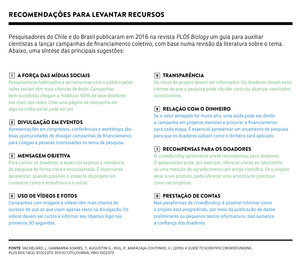 WIKILAB
https://wikilab.blog.br/
Henrique Parra
https://www.youtube.com/watch?v=XPG1dTRI8IY&list=PLA9qHoDitstqENOIYLdWy-r7JZbRXC_c2&index=3


[3:32’]
Ciência Cidadã Extrema: uma nova abordagemComandulli et alii
Grupo ExCiteS – grupo de pesquisa interdisciplinar (2011) criado na University College London = avançar as práticas da ciência cidadã (foco na biodiversidade).
“Ampliar o alcance da ciência cidadã para grupos que atualmente são prejudicados em processos participativos e em iniciativas que os afetam diretamente, de modo que suas preocupações sejam levadas em conta em ações e decisões que possam vir a impactar o seu futuro”.
Permitir que qualquer comunidade, de qualquer lugar do mundo comece um projeto de ciência cidadã para lidar com suas próprias questões.
Tornar a participação verdadeiramente efetiva.
Desenvolvimento de ferramentas que permitam a coleta, análise, gestão e uso da informação de acordo com métodos científicos estabelecidos, que possam ser utilizados por qualquer pessoa.
“As ferramentas que desenvolvemos vão ajudar as comunidades a entender o seu ambiente e a analisa-lo em suas mudanças, bem como a prepara-las para participarem em esquemas internacionais como monitores ou aumentarem a sua produção alimentar, ou para lidar melhor com as mudanças ambientais, por meio do uso de modelagem científica, de software inteligente e de métodos de gestão aprimorados”.
Exemplos: monitoramento das atividades ilegais no território Ashaninka (Peru/Brasil); monitoramento de evidências de índios isolados; mudanças ambientais na terra indígena Igarapé Lourdes.
*Hackerspaces, ciência cidadã e ciência comum: apontamentos para uma articulaçãoBeatriz Cintra Martins
Hackerspaces, fablabs, makerlabs – espaços alternativos de pesquisa, produção e aprendizado colaborativos → espaços de experimentação.
Sistema de produção de conhecimento aberto à participação e influência da sociedade – coleta de dados, realização de estudos, definição de investigações a serem desenvolvidas.
Responder à complexidade dos desafios enfrentados na atualidade.
Movimento ciência aberta → processo ao qual se filiam diferentes interesses e pontos de vista:
eliminação das barreiras para a ampla circulação dos dados de pesquisa e o consequente avanço do conhecimento; 
questionamento da própria concepção de ciência e de abertura;
inclusão de novos sujeitos epistêmicos: porosidade [cultura hacker: modelo de produção colaborativa ancorada em uma ética do compartilhamento e da defesa do conhecimento como um bem comum] + [crescimento de movimentos civis e comunitários – ação direta e práticas participativas] + [maior acesso a instrumentos de pesquisa];
dificuldade, incapacidade, da ciência institucional, pública ou privada, de dar conta da complexidade dos problemas atuais como o aquecimento global e o esgotamento dos recursos naturais [lembrar Beck] – potenciais riscos das tecnologias .
Vertente pragmática [recursos computacionais e coleta de dados – crowdsourcing Science] e vertente democrática [participação ampliada na concepção de investigação e seus desdobramentos]. 
Tecnocidadãos: problematização ciência e sociedade.
Ciência comum: não só como um bem comum, mas a que se constrói entre todos.
Hackerspaces, ciência cidadã e ciência comum: apontamentos para uma articulaçãoBeatriz Cintra Martins
Hackerspaces – características:
Mantidos por seus membros;
Auto-organização não hierárquica, sem ingerência externa ou patrocínio de qualquer órgão público ou privado;
Não voltados ao lucro;
Abertos ao público em geral de forma mais ou menos regular;
Equipamentos, ferramentas e ideias são compartilhados sem discriminação;
Ênfase em tecnologia, ciência e inovação;
Espaço funciona como um centro comunitário de encontros e trocas;
Informações livremente compartilhadas;
Voltados à experimentação tecnológica.
Hackerspaces, ciência cidadã e ciência comum: apontamentos para uma articulaçãoBeatriz Cintra Martins
Hacklabs - anos 1990, Europa, perfil politizado ligado aos movimentos autonomista, anarquista e situacionista - squatting (ocupações de espaços abandonados).
Hackerspaces – não estão comprometidos com um projeto político de forma explícita = combinação entre atuação cidadã e produção alternativa do conhecimento.
Hackerspaces, fablabs e makerspaces:
1. Pontos em comum: 
partilham do interesse pelas possibilidades de criação, adaptação, reparação e produção de artefatos tecnológicos;
afinidade com os princípios do software e hardware livres e da produção entre pares – ampla e gratuita disponibilização dos dados dos projetos desenvolvidos;
Preconização do trabalho cooperativo e do conhecimento compartilhado.
2. Peculiaridades: 
Fablab – MIT – plataforma para aprendizado, inovação e estímulo ao empreendedorismo local.
Makerspace – abrange um amplo leque de iniciativas - incentivo ao empreendedorismo.
Hackerspace – grau de participação de seus integrantes nas definições sobre os projetos a serem desenvolvidos – procedimentos abertos e participativos em sua organização; porosidade às demandas da sociedade local; exploração criativa da tecnologia
Transitam entre a ação política inovadora e o mercado
Experiências que os enquadra na ciência cidadã em sua vertente democrática – respondendo a necessidades prementes ligadas a diferentes territórios: Escuelab Puno, Tokyo Hackerspace, Tarrafa Hacker Clube → “locais privilegiados para o florescimento de cidadãos engajados na apropriação da tecnologia para a intervenção social e política, os tecnocidadãos”.
Public Lab
https://publiclab.org/
Public Lab was inspired by the information blackout surrounding the 2010 BP Oil Disaster in the Gulf of Mexico. Despite having a massive impact on residents and the environment, local communities received sparse, incomplete data that contradicted what they could see unfolding in front of them. As news of the spill’s severity spread and outrage about limited access to information simmered locally, three of Public Lab’s would-be co-founders, Shannon Dosemagen, Jeff Warren and Stewart Long, convened in the Gulf Coast with a plan to use helium balloons, kites and inexpensive digital cameras to loft their own "community satellites" over the spill.
The trio, in partnership with local New Orleans nonprofits and collaborators from across the United States, trained over one hundred local volunteers and activists who then collected over 100,000 aerial images of the coastline before, during, and after the oil spread. Using MapKnitter, an open source platform created by the group, residents stitched these images into high-resolution maps of the disaster. Through a partnership with Google Earth Outreach, these community-created maps were then uploaded to Google Earth making them globally accessible. The maps of the spill received broad media coverage, including being featured by the New York Times, BBC, PBS, and the Boston Globe, allowing residents to speak their truth to the world about what was going on in the Gulf Coast.
*Laboratórios EmpáticosCinthia Mendonça
Empatia: exercício afetivo e cognitivo de buscar interagir percebendo a situação sendo vivida por outra pessoa, além da própria situação.
Sintropia: mede a organização das partículas do sistema; entropia negativa, é o contrário de entropia (que é a medida do grau de desorganização do sistema).
_______________________________________________________
Laboratórios que se dedicam à materialização de ideias por meio do trabalho colaborativo – dispositivo de proliferação de fluxos de informação até que ganhem forma.
Processo e não produto – transformação coletiva e individual.
Quem dá espera receber o que não tem: o que o outro tem de diferencial.
Ecossistema sintrópico – equilíbrio necessário para coexistência e sobrevivência de diferentes sistemas diversos, vivos e não vivos (agroflorestal).
Trabalho colaborativo parece ser um intercâmbio extremo e intenso, com muitas alteridades que se unem por uma ideia comum.
Laboratórios EmpáticosCinthia Mendonça
Experiências de práticas experimentais, tanto na gestão quanto na execução – tecnologia trabalhada de maneira inclusiva – colaboração, horizontalidade e escuta – princípios éticos próprios – empatia.
Antropofagia – deglutição crítica do outro: experimentar práticas de devoração, dissolução, incorporação, hibridação, criação.

“A antropofagia nos serve de referência porque nos fala, sobretudo, de nossa relação com o diferente e de nossa capacidade de elaboração diante das novas informações que nos chegam. Ainda hoje, esse tipo de dinâmica parece ser fundamental, e quando o tema é tecnologia, esta talvez seja especialmente relevante”.
Ecologia do SaberVagner do Nascimento
https://www.youtube.com/watch?v=hNxQsVnbRbQ&index=11&list=PLA9qHoDitstqENOIYLdWy-r7JZbRXC_c2

[2:19‘]
MDU – Movimento de Defesa de UbatubaLúcia Muniz
https://www.youtube.com/watch?v=YPHtzo_fUzI&list=PLA9qHoDitstqENOIYLdWy-r7JZbRXC_c2&index=7

[2:55’]
O conceito Guarani de territórioMarcos dos Santos Tupã
https://www.youtube.com/watch?v=_eoA8N1UQe4&list=PLA9qHoDitstqENOIYLdWy-r7JZbRXC_c2&index=12

[3:31’]
Ciência Lenta - Slow Science
O MANIFESTO DA CIÊNCIA LENTA
Nós somos cientistas. Nós não blogamos. Nós não tuitamos. Nós necessitamos do nosso tempo.
Não nos levem a mal – dizemos sim para a ciência acelerada do início do século 21. Dizemos sim ao constante fluxo de publicações em revista e medição de seu impacto; dizemos sim para blogs de ciência e atendimento das necessidades de mídia; dizemos sim à crescente especialização e diversificação em todas as disciplinas. Nós também dizemos sim para investigar a retroalimentação dos cuidados de saúde e a prosperidade futura. Todos nós estamos também neste jogo.
No entanto, sustentamos que isto não pode ser tudo. Ciência precisa de tempo para pensar. Ciência precisa de tempo para ler, e tempo para falhar. A ciência nem sempre sabe o que pode estar certo apenas agora. Ciência se desenvolve de maneira vacilante, com movimentos bruscos e saltos imprevisíveis para a frente. Ao mesmo tempo, no entanto, arrasta-se por aproximação em escala muito lenta, para a qual deve haver tolerância de maneira que seu resultado seja justo.
Ciência lenta foi praticamente a única ciência concebível por centenas de anos; hoje, argumentamos, essa lentidão merece renascer e ter necessidade de proteção. A sociedade deve dar aos cientistas o tempo necessário, mas, mais importante, os cientistas devem adequar seu tempo.
Precisamos de tempo para pensar. Precisamos de tempo para digerir. Precisamos de tempo para entender bem uns aos outros, especialmente, para a promoção do diálogo perdido entre humanidades e ciências naturais. Nós não podemos dizer, continuamente, o que nossa ciência significa, o que será bom para ela, porque nós simplesmente ainda não sabemos. Ciência precisa de tempo.

http://slow-science.org/
Da Ciência Cidadã à Ciência Comum
https://www.cienciaaberta.net/da-ciencia-cidada-a-ciencia-comum/


Ciência aberta, questões abertas
http://livroaberto.ibict.br/bitstream/1/1060/1/Ciencia%20aberta_questoes%20abertas_PORTUGUES_DIGITAL%20(5).pdf